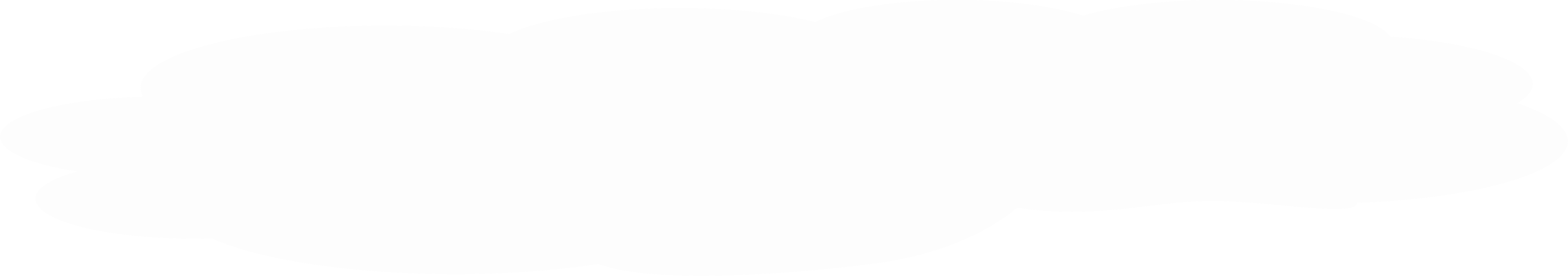 ПРОФИЛАКТИКА И ПРОТИВОДЕЙСТВИЕ БУЛЛИНГУ
РЕКОМЕНДАЦИИ ДЛЯ РУКОВОДСТВА ОБРАЗОВАТЕЛЬНОЙ ОРГАНИЗАЦИИ
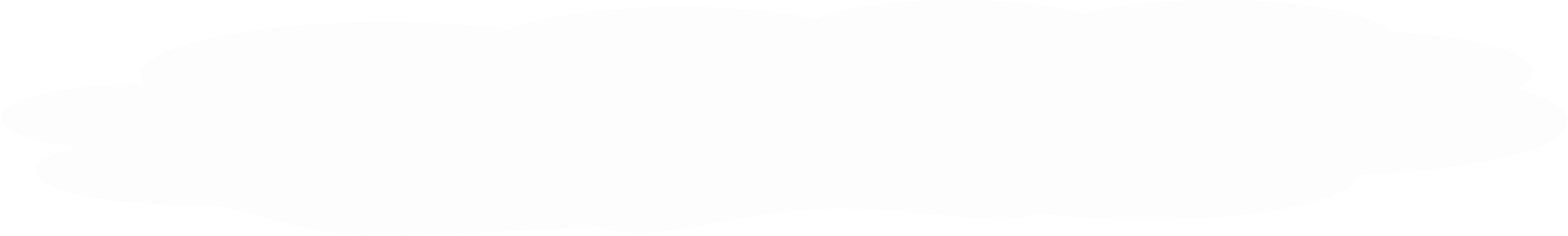 КАК НЕ ДОПУСТИТЬ СИТУАЦИИ БУЛЛИНГА?
Осуществлять комплексную системную работу по профилактике буллинга. В том числе можно использовать принципы неформального образования.
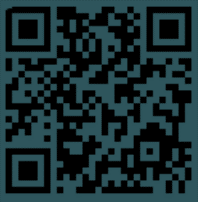 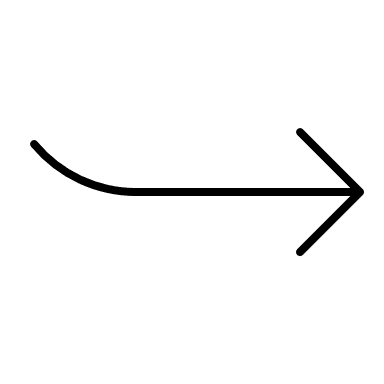 Установить четкие правила, противодействующие буллингу, внедрив политику «нулевой терпимости».
	Можно использовать «Антибуллинговую хартию».
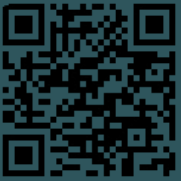 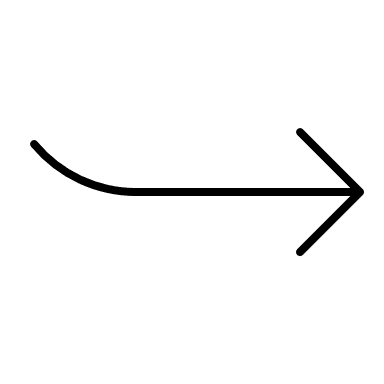 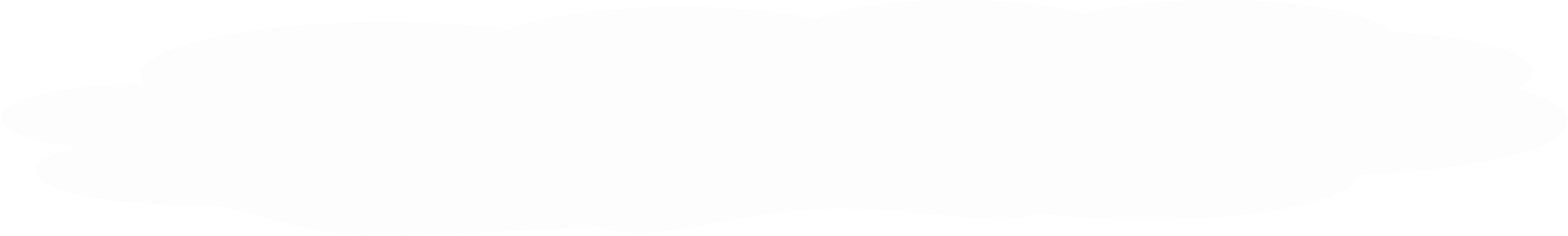 ПРОФИЛАКТИКА БУЛЛИНГА

Систематическое обучение сотрудников по профилактике буллинга. Специалисты должны быть осведомлены о признаках и последствиях буллинга, а также готовы к эффективному реагированию и предотвращению подобных ситуаций.
Информирование родителей о методах выявления, последствиях и способах реагирования на буллинг. Это может осуществляться через распространение информационных материалов в социальных сетях и мессенджерах.
Развитие службы психологической помощи в учреждении, включая повышение осведомленности участников образовательного процесса о возможности получения бесплатных психологических консультаций.
Отслеживание и реагирование на сигналы о возможных случаях буллинга.
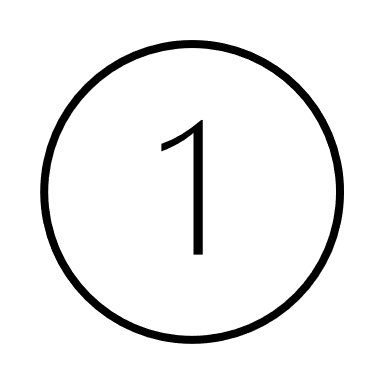 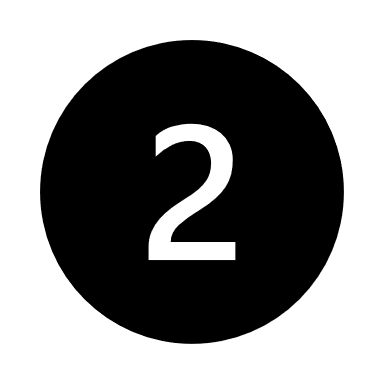 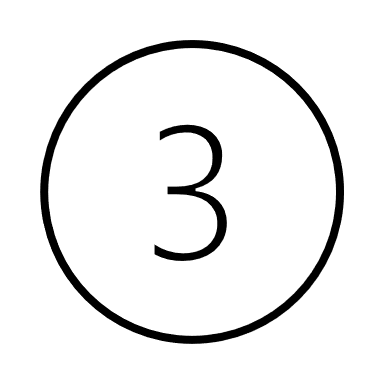 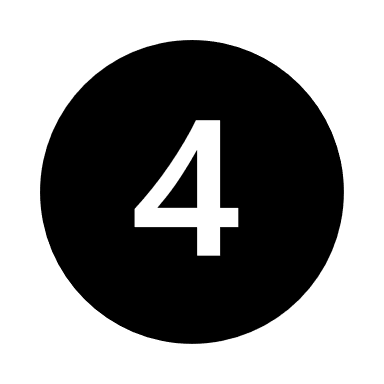 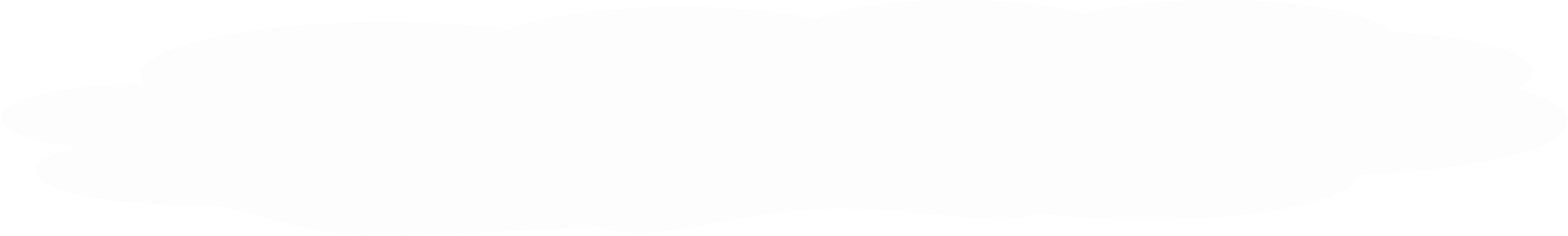 ДЕЙСТВИЯ ПРИ БУЛЛИНГЕ


Немедленно предпринять действия, чтобы избежать ухудшения ситуации. Необходимо проинформировать о происходящем должностных лиц образовательного учреждения, чтобы они могли контролировать ситуацию.

Сообщить родительскому сообществу о произошедшем, включив их в работу по профилактике.

Предоставить социально-педагогическую и психологическую поддержку всем участникам буллинга, включая жертву, свидетелей и агрессора. Поддержка может быть оказана через индивидуальные и групповые консультации.
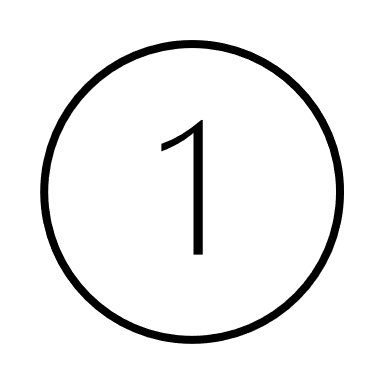 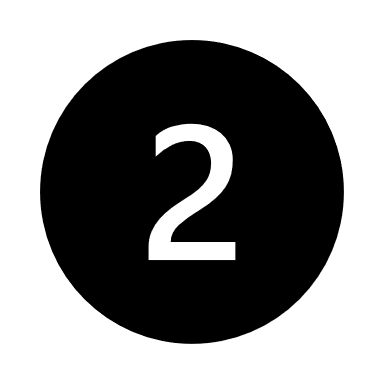 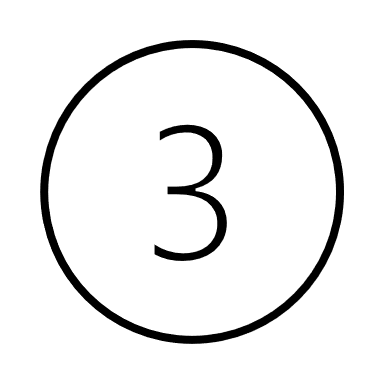 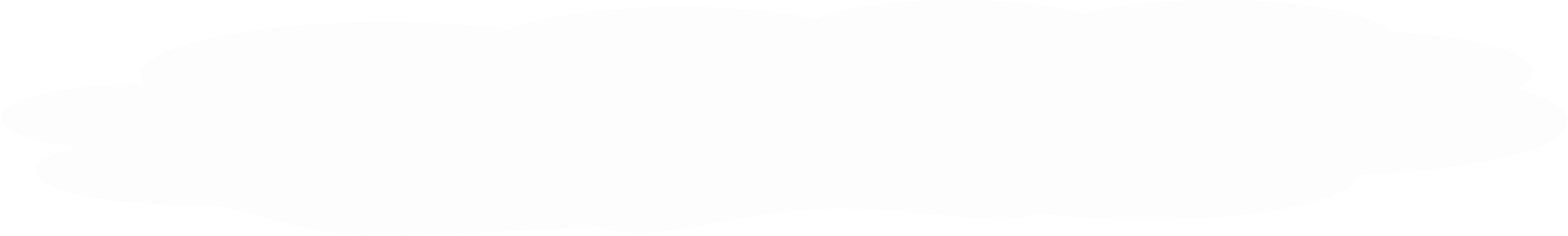 ДЕЙСТВИЯ ПРИ БУЛЛИНГЕ



При необходимости, для анализа и разрешения ситуации, следует привлечь специалистов из сторонних организаций, таких как психологи или медиаторы.


Проанализировать причины буллинга и принять меры для их устранения и предотвращения подобных ситуаций в будущем.
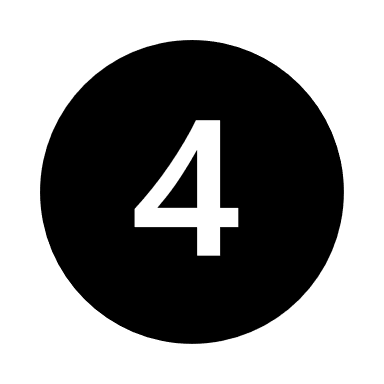 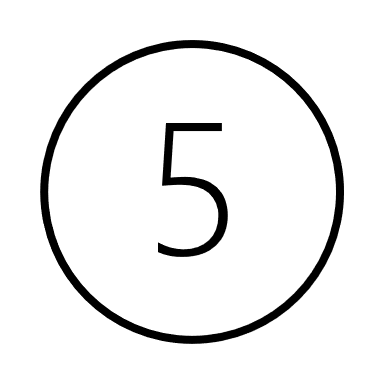 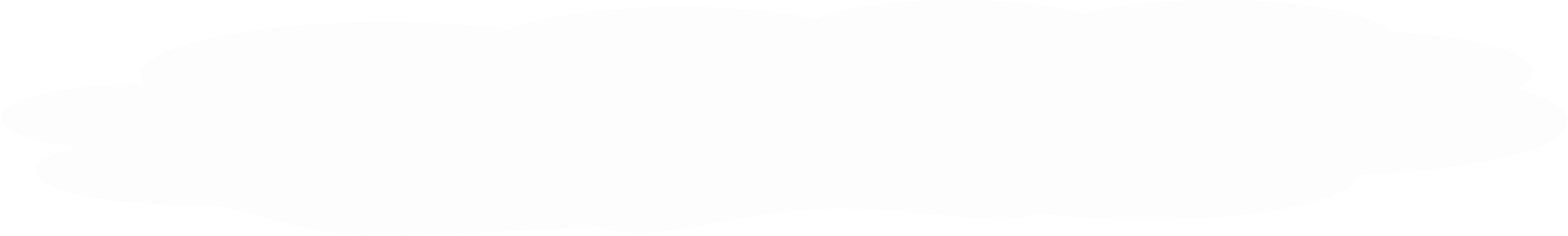 ВОЗМОЖНЫЕ ОШИБКИ


Скрытие фактов буллинга в образовательной организации.
Несвоевременная реакция на ситуацию буллинга, что может привести к ухудшению ситуации.
Поверхностное отношение к ситуации буллинга и обесценивание чувств всех участников.
Избегание коммуникации с родителями и учениками, игнорирование их жалоб и претензий.
Игнорирование серьезности ситуации и приоритизация имиджа образовательной организации.
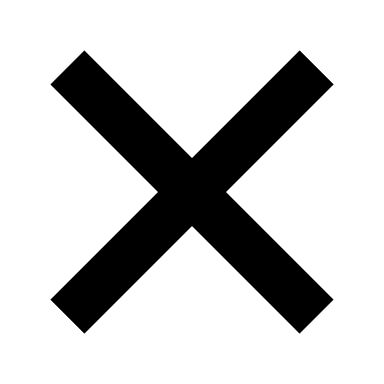 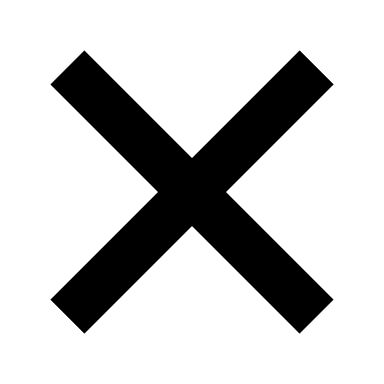 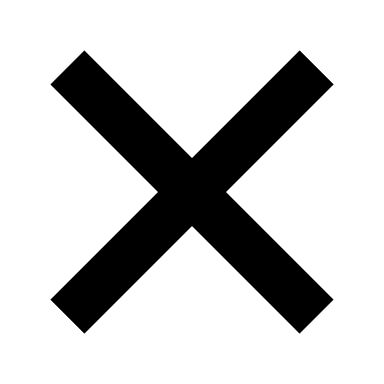 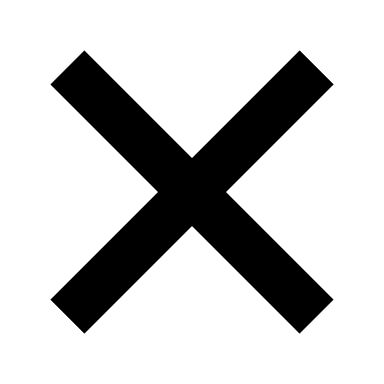 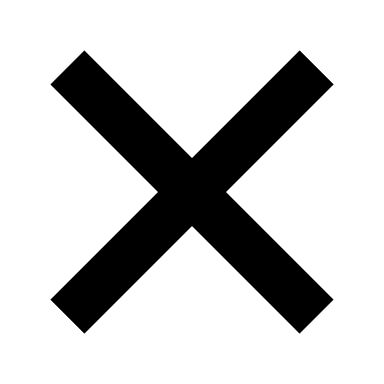 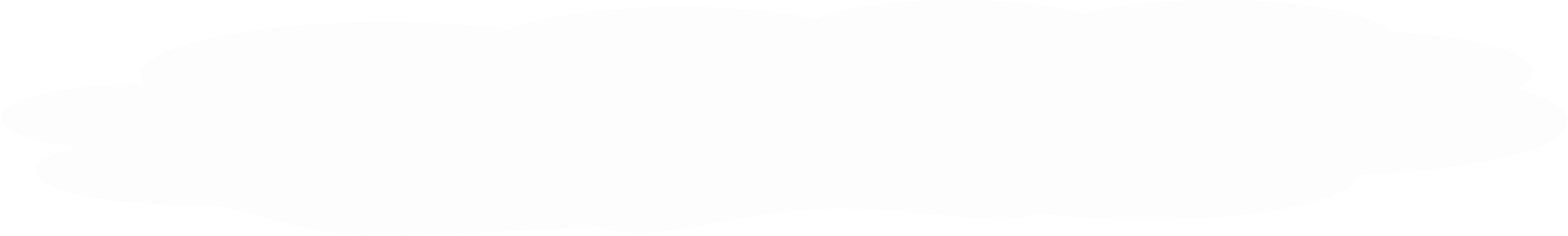 КУДА ОБРАТИТЬСЯ ЗА ПОМОЩЬЮ
1. Кризисный чат для подростков и молодежи
https://твоятерритория.онлайн/ 
2. Анонимный чат-бот МЫРЯДОМ.ОНЛАЙН
https://мырядом.онлайн/ 
3. Всероссийский детский круглосуточный телефон доверия 
8 800 2000 122
4. Телефон доверия экстренной медико-психологической помощи г. Уфы
(347) 295 - 02 - 36
5. Республиканский центр социально-психологической помощи семье, детям и молодежи
телефон доверия 
(347) 273 - 09 – 00

экстренная психологическая помощь 
(347) 276 - 56 - 03
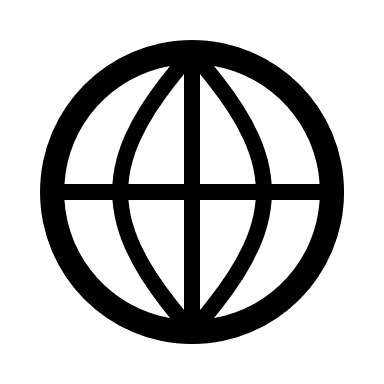 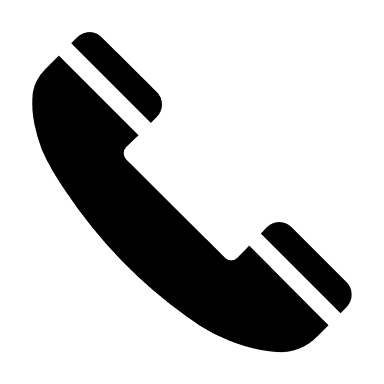